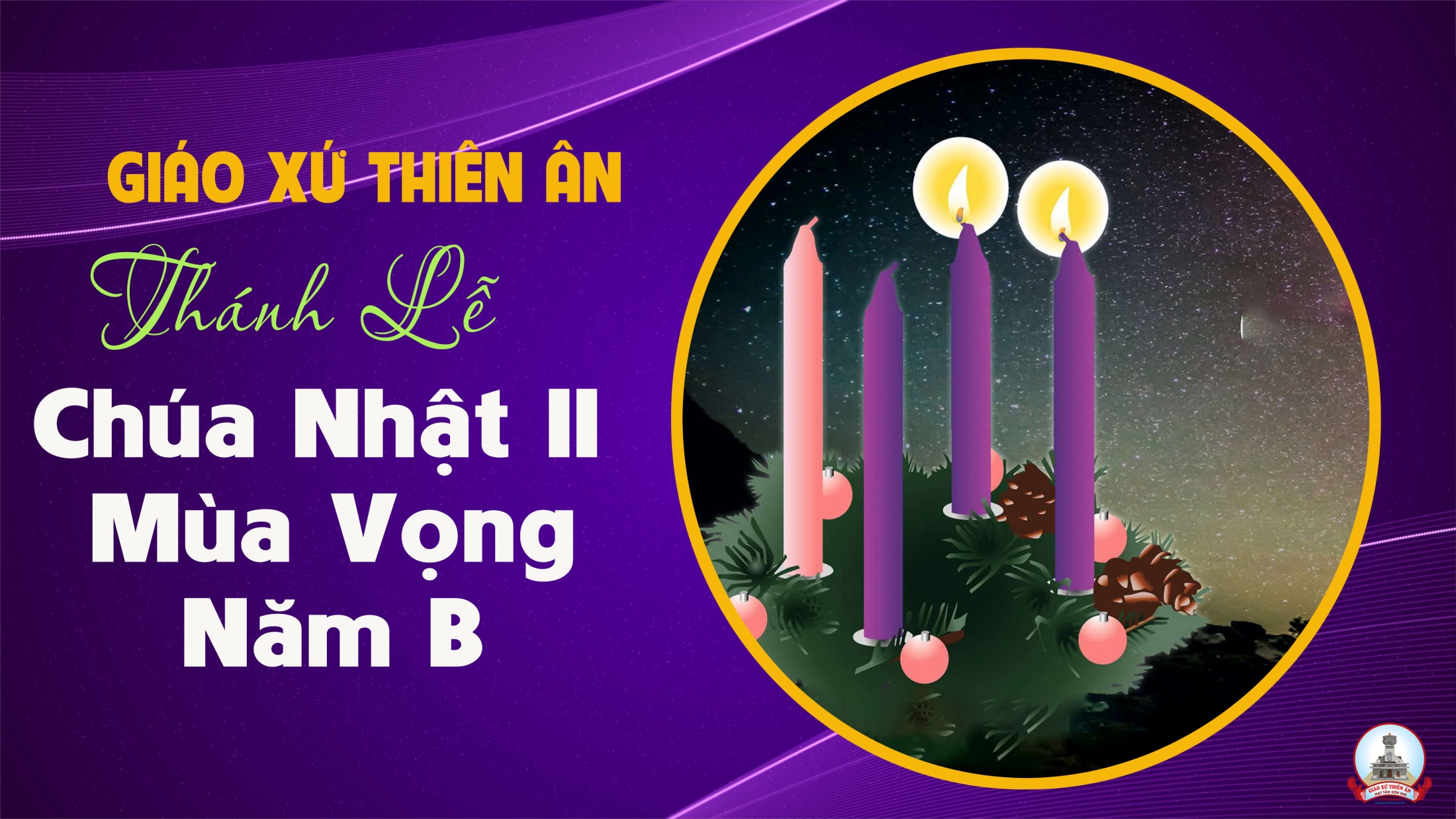 TẬP HÁT CỘNG ĐOÀN
Đk: Lạy Chúa xin cho chúng con được thấy tình thương của Chúa, và ban ơn cứu độ cho chúng con.
Tk1: Tôi lẳng lặng nghe Chúa nay ban truyền lời chào bình an tặng dân Chúa. Cứu ai hằng sợ Tôn Danh, dọi chiếu ánh vinh hiển Ngài.
Alleluia - Alleluia:
Hãy dọn đường cho Chúa, hãy sửa đường Chúa cho thẳng ngay, và mọi người sẽ thấy ơn Thiên Chúa cứu độ.
Alleluia …
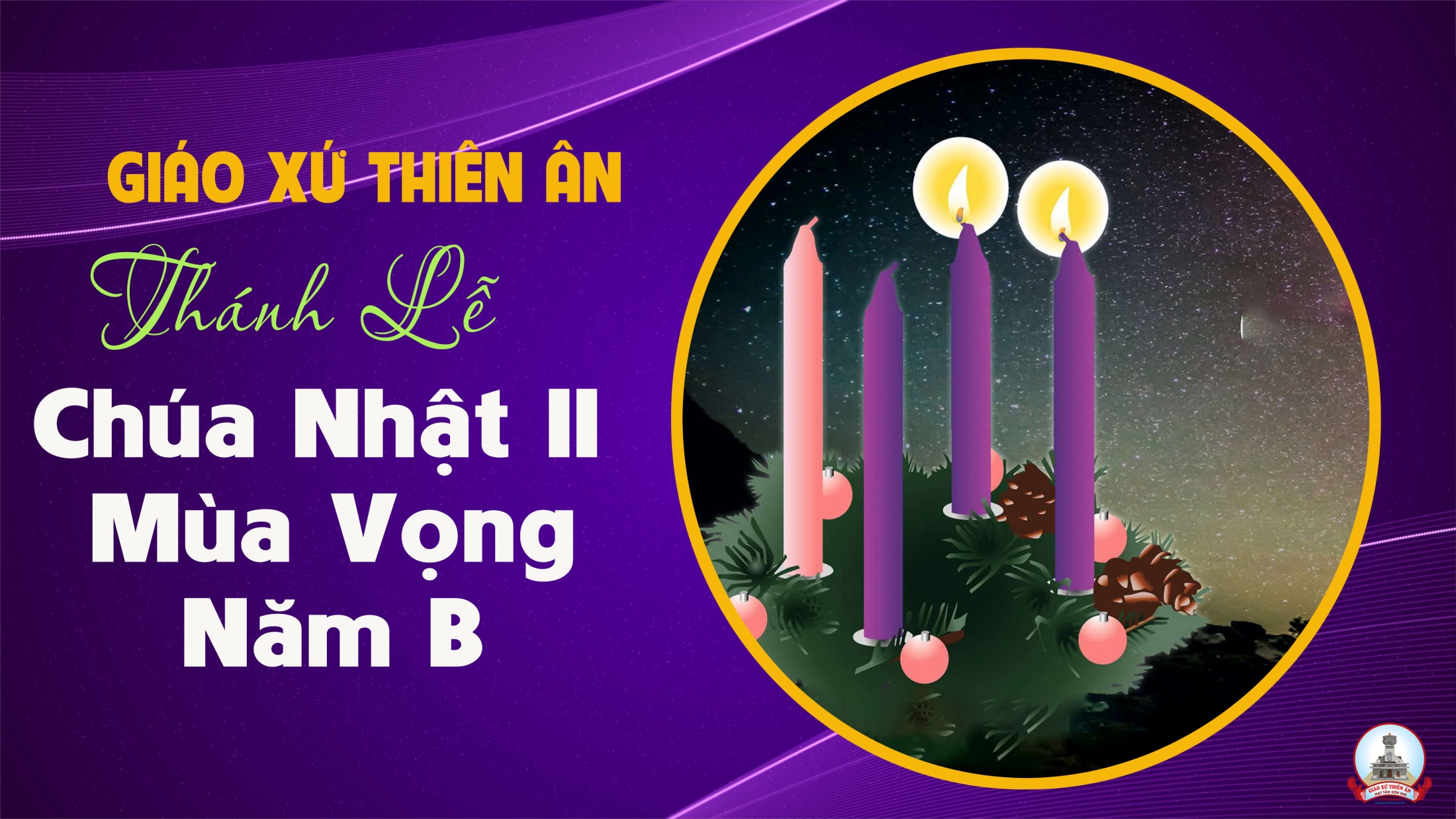 Ca Nhập LễChúa Ngự ĐếnTrần Anh Linh
Đk: Này hỡi dân Xi-on! Kìa Đấng cứu độ muôn dân, Người sắp ngự đến khiến lòng anh em hỷ hoan. (2 lần).
Tk1: Người vừa lên tiếng, tiếng Người oai nghiêm. Kìa Đấng cứu tinh muôn đời đang đến cứu độ dân Người, cho lòng anh em ngợp vui.
Đk: Này hỡi dân Xi-on! Kìa Đấng cứu độ muôn dân, Người sắp ngự đến khiến lòng anh em hỷ hoan. (2 lần).
Tk2: Bạn luôn vui sướng giữa đoàn hành hương nhịp bước sánh vai lên đường ca hát những điệu vui mừng, đi về nhà Chúa tình thương.
Đk: Này hỡi dân Xi-on! Kìa Đấng cứu độ muôn dân, Người sắp ngự đến khiến lòng anh em hỷ hoan. (2 lần).
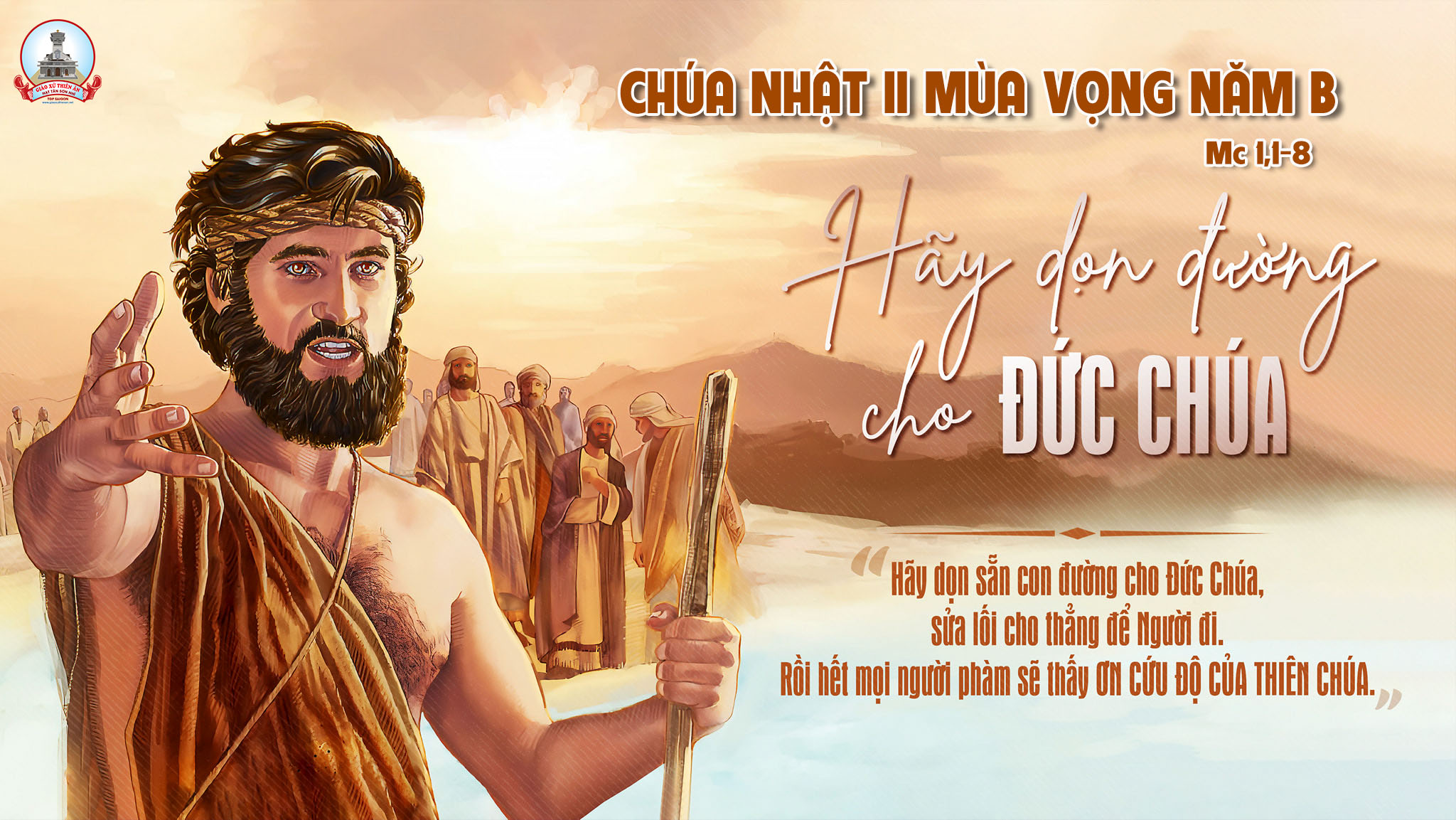 Bài đọc 1
Bài trích sách ngôn sứ I-sai-a.
Hãy mở một con đường cho Đức Chúa.
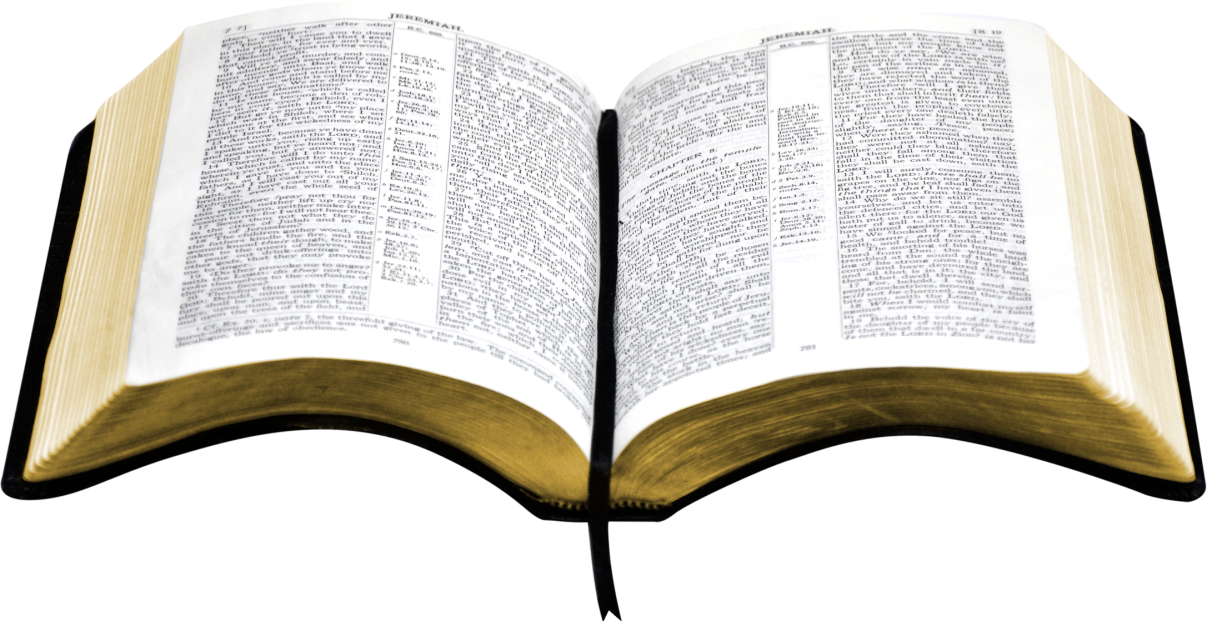 Thánh Vịnh 84Chúa Nhật II Mùa Vọng Năm BLm. Kim Long03 Câu
Đk: Lạy Chúa xin cho chúng con được thấy tình thương của Chúa, và ban ơn cứu độ cho chúng con.
Tk1: Tôi lẳng lặng nghe Chúa nay ban truyền lời chào bình an tặng dân Chúa. Cứu ai hằng sợ Tôn Danh, dọi chiếu ánh vinh hiển Ngài.
Đk: Lạy Chúa xin cho chúng con được thấy tình thương của Chúa, và ban ơn cứu độ cho chúng con.
Tk2: Ân nghĩa và công lý nay tao ngộ, hòa bình đẹp duyên cùng công chính. Đất nay nảy mầm công minh, thành tín giáng lâm bởi trời.
Đk: Lạy Chúa xin cho chúng con được thấy tình thương của Chúa, và ban ơn cứu độ cho chúng con.
Tk3: Vâng, chính Ngài ban phúc ân dư đầy, và ruộng đồng nở rộ hoa trái. Tín trung rày làm tiền phong mở lối bước chân của Ngài.
Đk: Lạy Chúa xin cho chúng con được thấy tình thương của Chúa, và ban ơn cứu độ cho chúng con.
Bài đọc 2
Bài trích thư thứ hai của thánh Phê-rô tông đồ.Chúng ta mong đợi trời mới đất mới.
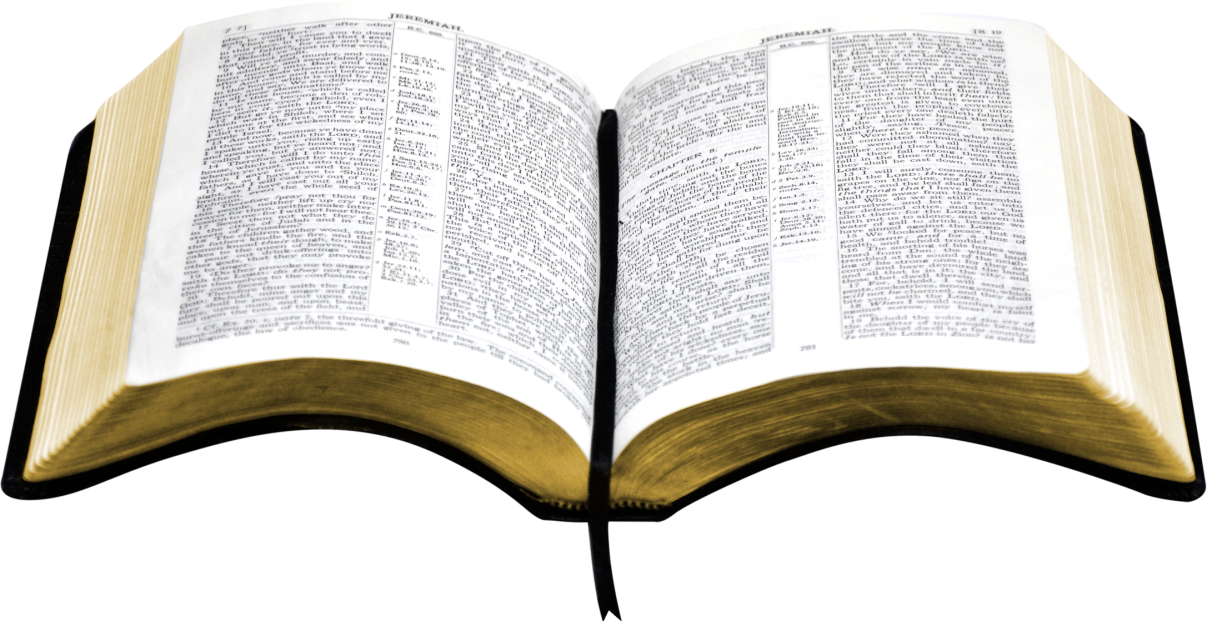 Alleluia - Alleluia:
Hãy dọn đường cho Chúa, hãy sửa đường Chúa cho thẳng ngay, và mọi người sẽ thấy ơn Thiên Chúa cứu độ.
Alleluia …
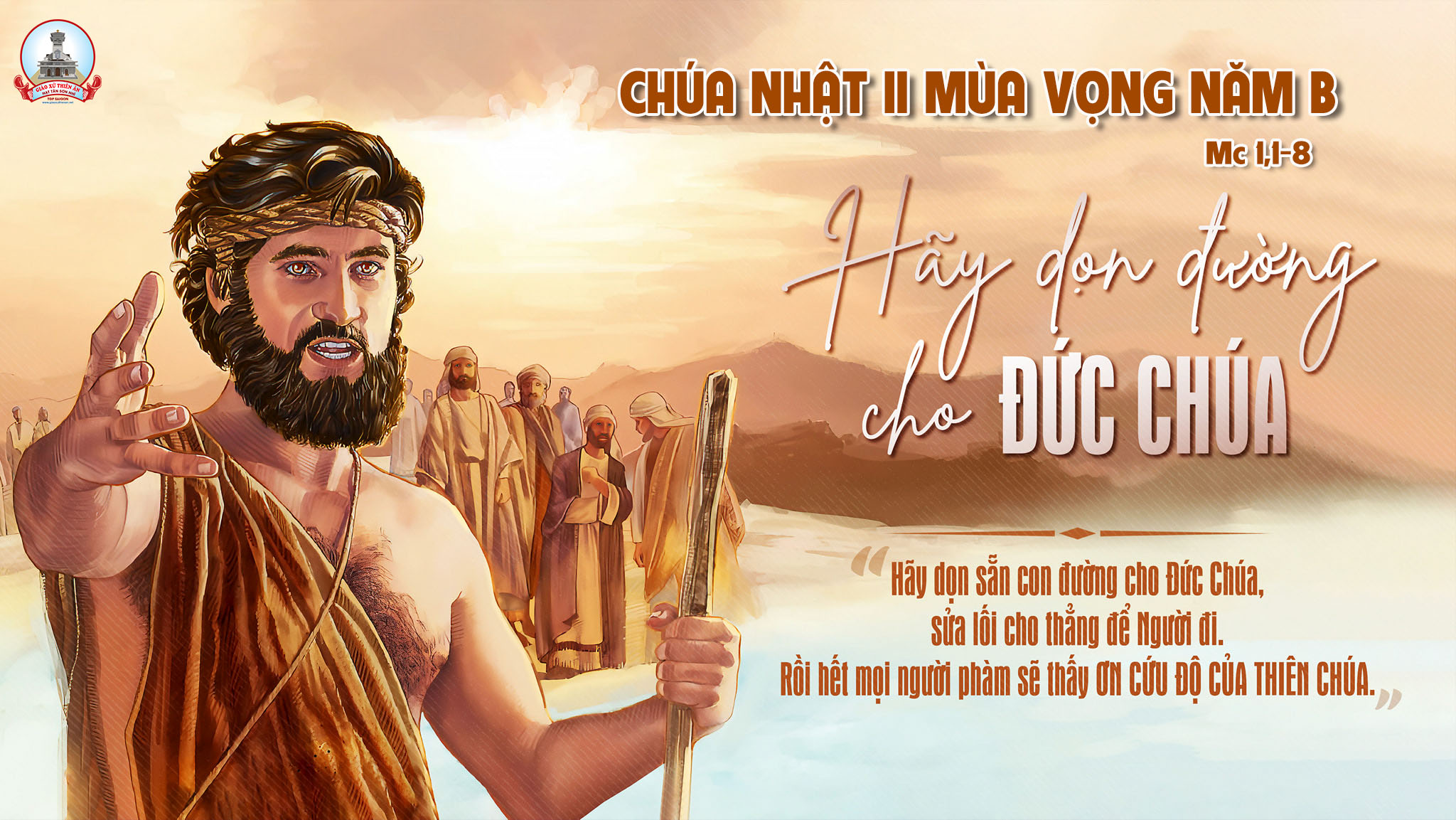 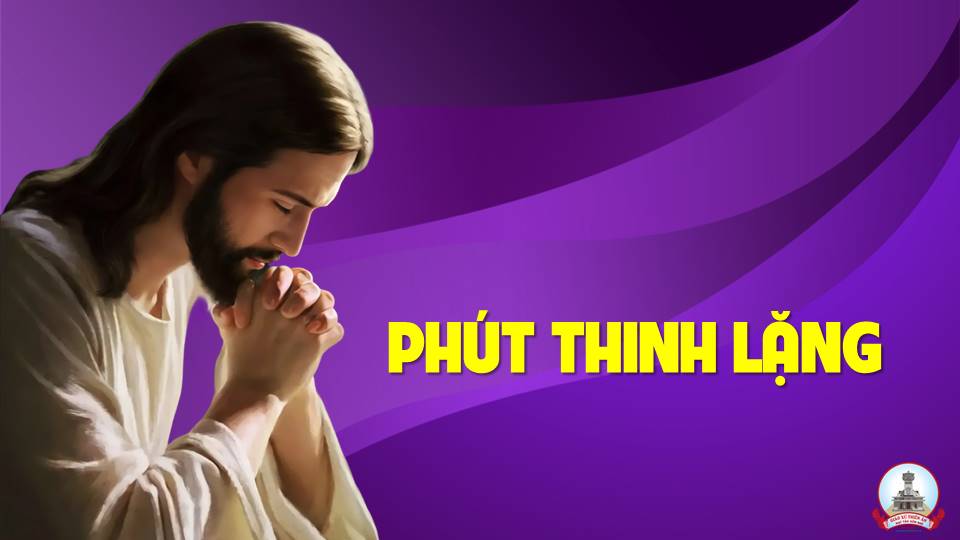 KINH TIN KÍNH
Tôi tin kính một Thiên Chúa là Cha toàn năng, Đấng tạo thành trời đất, muôn vật hữu hình và vô hình.
Tôi tin kính một Chúa Giêsu Kitô, Con Một Thiên Chúa, Sinh bởi Đức Chúa Cha từ trước muôn đời.
Người là Thiên Chúa bởi Thiên Chúa, Ánh Sáng bởi Ánh Sáng, Thiên Chúa thật bởi Thiên Chúa thật,
được sinh ra mà không phải được tạo thành, đồng bản thể với Đức Chúa Cha: nhờ Người mà muôn vật được tạo thành.
Vì loài người chúng ta và để cứu độ chúng ta, Người đã từ trời xuống thế.
Bởi phép Đức Chúa Thánh Thần, Người đã nhập thể trong lòng Trinh Nữ Maria, và đã làm người.
Người chịu đóng đinh vào thập giá vì chúng ta, thời quan Phongxiô Philatô; Người chịu khổ hình và mai táng, ngày thứ ba Người sống lại như lời Thánh Kinh.
Người lên trời, ngự bên hữu Đức Chúa Cha, và Người sẽ lại đến trong vinh quang để phán xét kẻ sống và kẻ chết, Nước Người sẽ không bao giờ cùng.
Tôi tin kính Đức Chúa Thánh Thần là Thiên Chúa và là Đấng ban sự sống, Người bởi Đức Chúa Cha và Đức Chúa Con mà ra,
Người được phụng thờ và tôn vinh cùng với Đức Chúa Cha và Đức Chúa Con: Người đã dùng các tiên tri mà phán dạy.
Tôi tin Hội Thánh duy nhất thánh thiện công giáo và tông truyền.
Tôi tuyên xưng có một Phép Rửa để tha tội. Tôi trông đợi kẻ chết sống lại và sự sống đời sau. Amen.
LỜI NGUYỆN TÍN HỮU
Anh chị em thân mến, hôm nay Chúa nhật thứ 2 Mùa Vọng, Hội thánh mời gọi mọi người hãy dọn đường cho Chúa đến, sửa lối cho thẳng để Người đi. Chúa đến là một hồng ân cho mỗi người.
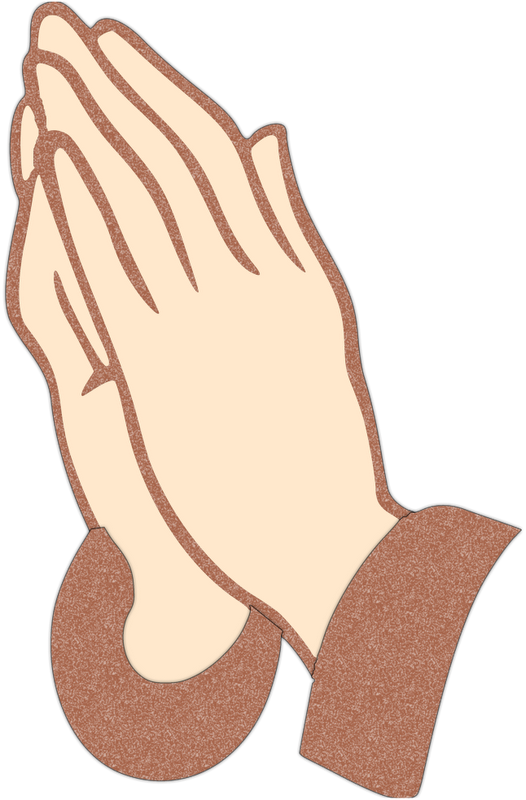 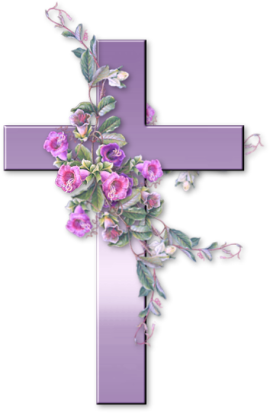 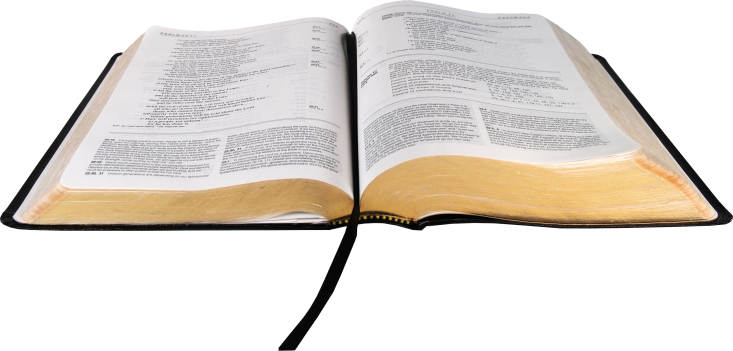 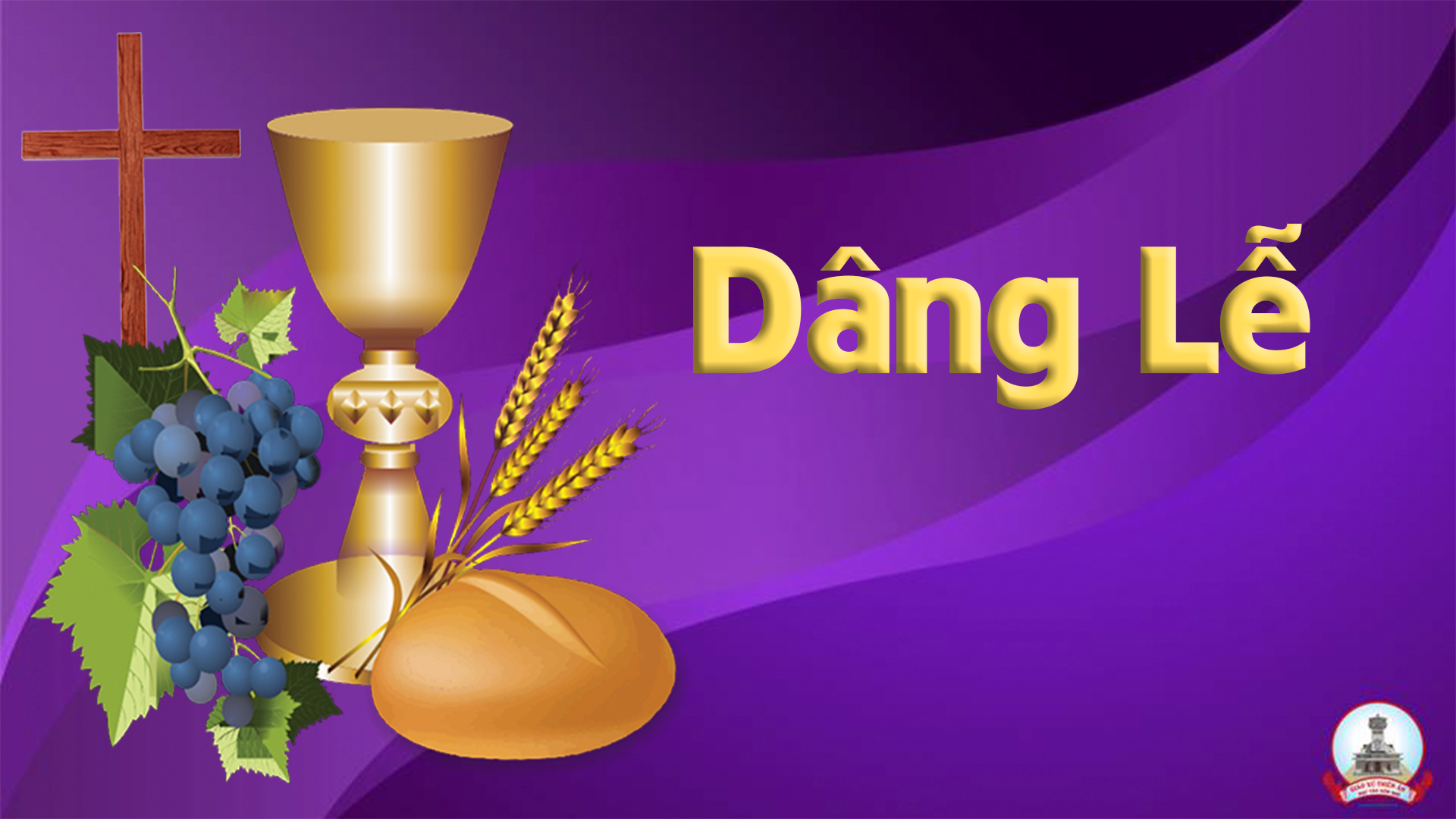 Dâng Lễ Mùa Vọng 2
Tk1: Bánh tinh tuyền và rượu nho tiến dâng Cha để trở nên lương thần nuôi linh hồn chúng con. Với tâm tình đang chờ mong Con Chúa Giáng Sinh, xin giúp con sẵn sàng dọn đường lối Chúa cho ngay.
Đk: Xin Chúa nhận của lễ và lòng mến yêu, dâng trước tòa tâm tình của đoàn dân Chúa. Xin cảm tạ lòng Chúa ngàn đời xót thương. Ơn Cứu Độ Ngài ban xuống cho con người.
Tk2. Kính dâng Ngài mọi buồn vui lo lắng hôm nay, mọi nỗi lao nhọc trong cuộc đời chúng con. Ngước lên trời con nguyện xin Chúa giúp con, thêm đức tin vững vàng và lòng mến Chúa không ngơi.
Đk: Xin Chúa nhận của lễ và lòng mến yêu, dâng trước tòa tâm tình của đoàn dân Chúa. Xin cảm tạ lòng Chúa ngàn đời xót thương. Ơn Cứu Độ Ngài ban xuống cho con người.
TK3. Chốn gian trần đoàn con như lữ khách tha hương, chờ phút giây trở về nơi quê trời dấu yêu. Cám ơn Ngài bao hồng ân Chúa đã ban mỗi phút giây trong đời là ơn phúc Chúa thương ban.
Đk: Xin Chúa nhận của lễ và lòng mến yêu, dâng trước tòa tâm tình của đoàn dân Chúa. Xin cảm tạ lòng Chúa ngàn đời xót thương. Ơn Cứu Độ Ngài ban xuống cho con người.
Xin cộng đoàn lưu ý.

Để việc lên rước lễ được nghiêm trang, xin cộng đoàn hãy lần lượt đi theo thứ tự từng hàng ghế từ trên xuống dưới.
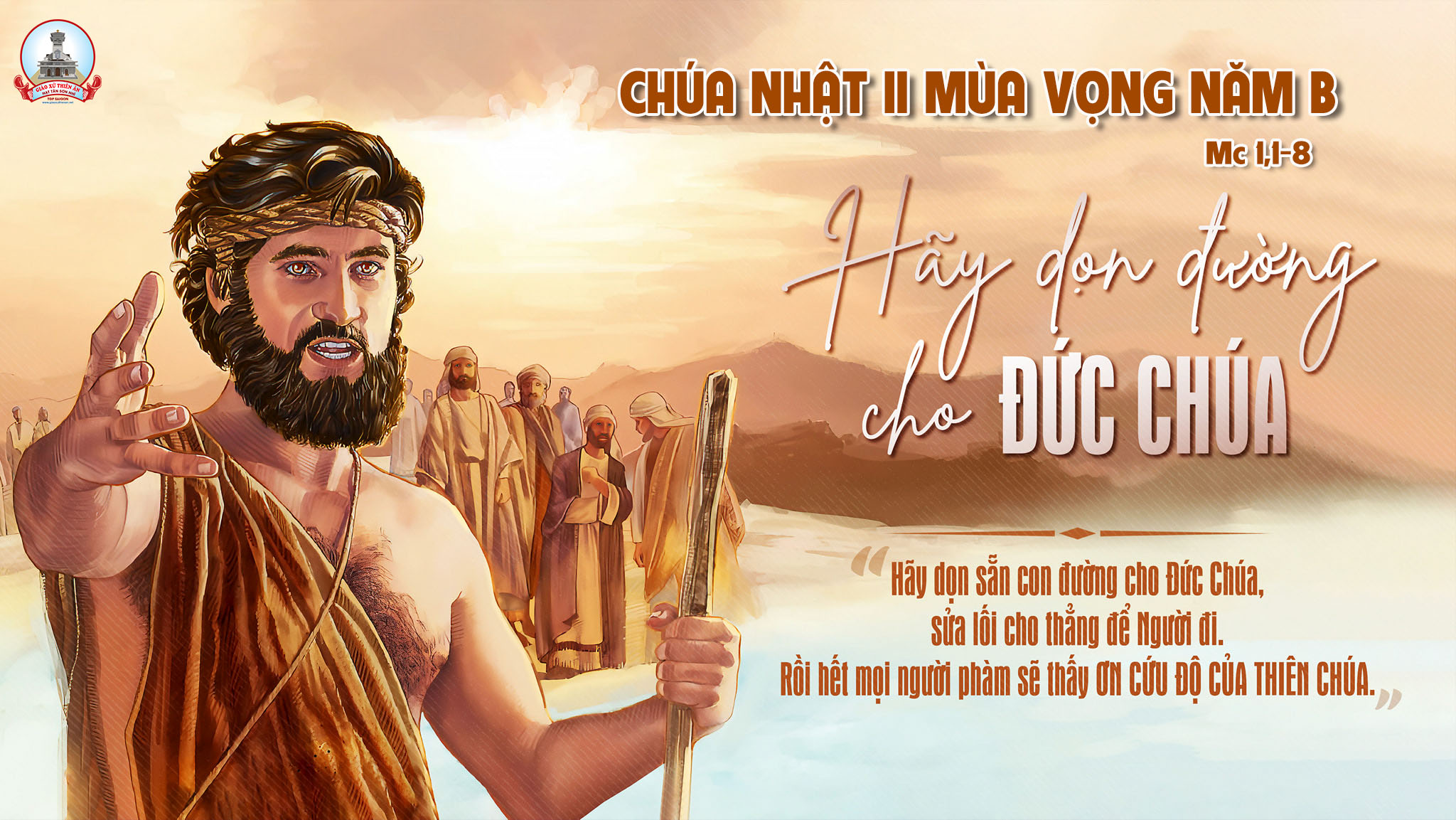 Ca Nguyện Hiệp LễHãy Dọn ĐườngLm. Nguyễn Mộng Huỳnh
Tk1: Đời sống có khoảng tối để che lấp sai lầm. Đời sống có đồi cao hay dương dương tự đắc. Đời sống có vực sâu tham lam lấp không đầy. Đời sống có đường cong ham buôn bán hư danh.
Đk: Hãy dọn đường cho Chúa vực sâu lấp cho đầy. Đồi cao mau bạt xuống đường cong uốn cho ngay. Hãy dọn đường cho Chúa vùng tối hãy chong đèn. Rọi soi trong tâm trí loại hết những u mê.
Tk2: Đời sống có khoảng trống phù vân lấp không đầy. Đời sống có khoảng không đam mê không phủ kín. Đời sống vướng lợi danh bon chen giữa vô vọng. Đời sống không tình yêu không ai dám trao ban.
Đk: Hãy dọn đường cho Chúa vực sâu lấp cho đầy. Đồi cao mau bạt xuống đường cong uốn cho ngay. Hãy dọn đường cho Chúa vùng tối hãy chong đèn. Rọi soi trong tâm trí loại hết những u mê.
Tk3: Lời Chúa như đèn sáng rọi soi những mê lầm. Lời Chúa giống hải đăng soi đêm đen mù tối. Lời Chúa con đường đi cho ai biết kiếm tìm. Lời Chúa mang bình an cho ai biết yêu thương.
Đk: Hãy dọn đường cho Chúa vực sâu lấp cho đầy. Đồi cao mau bạt xuống đường cong uốn cho ngay. Hãy dọn đường cho Chúa vùng tối hãy chong đèn. Rọi soi trong tâm trí loại hết những u mê.
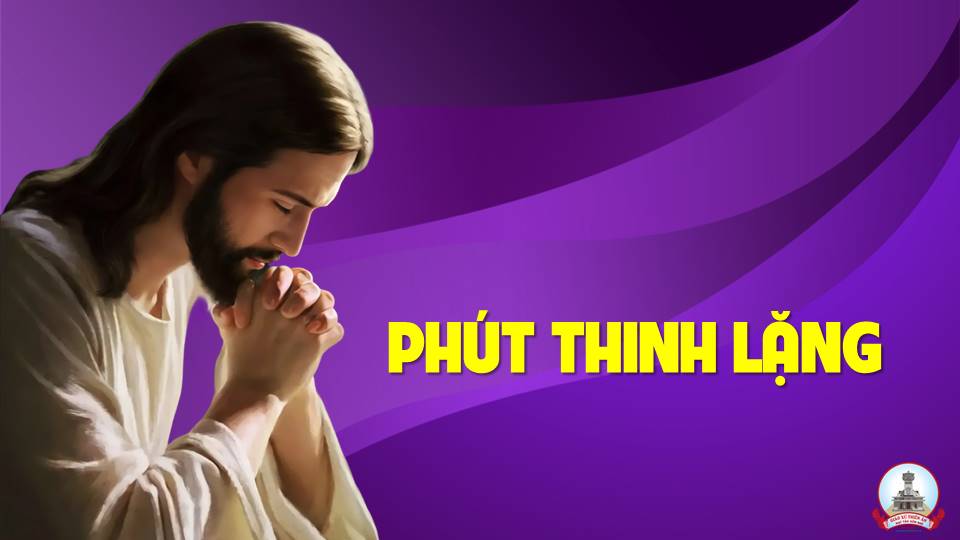 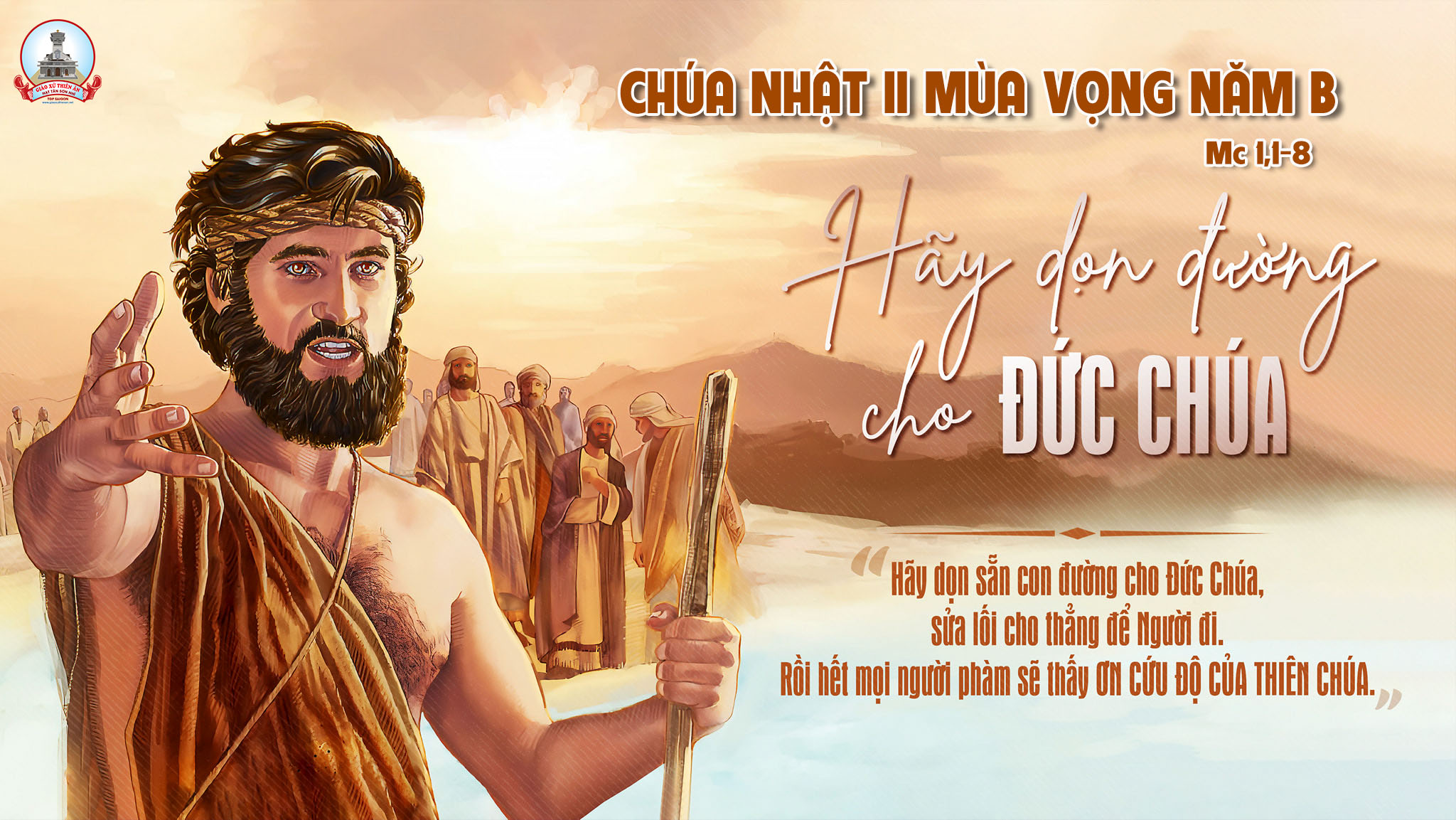 Ca Kết LễVì Chúa Sẽ ĐếnPhương Anh
Đk: Đường Chúa ta uốn cho ngay, hố sâu ta lấp (i) cho đầy. Non cao ta hãy san bằng, để muôn người được thấy ơn cứu độ.
Tk1: Vì Chúa sẽ đến, Chúa sẽ đến, Chúa sẽ đến, sẽ đến vào lúc ta chẳng hay, sẽ đến vào lúc ta chẳng hay.
Đk: Đường Chúa ta uốn cho ngay, hố sâu ta lấp (i) cho đầy. Non cao ta hãy san bằng, để muôn người được thấy ơn cứu độ.
Tk2: Vì Chúa sẽ đến, Chúa sẽ đến, Chúa sẽ đến, sẽ đến từng giây phút trong đời ta, sẽ đến từng giây phút trong đời ta.
Đk: Đường Chúa ta uốn cho ngay, hố sâu ta lấp (i) cho đầy. Non cao ta hãy san bằng, để muôn người được thấy ơn cứu độ.
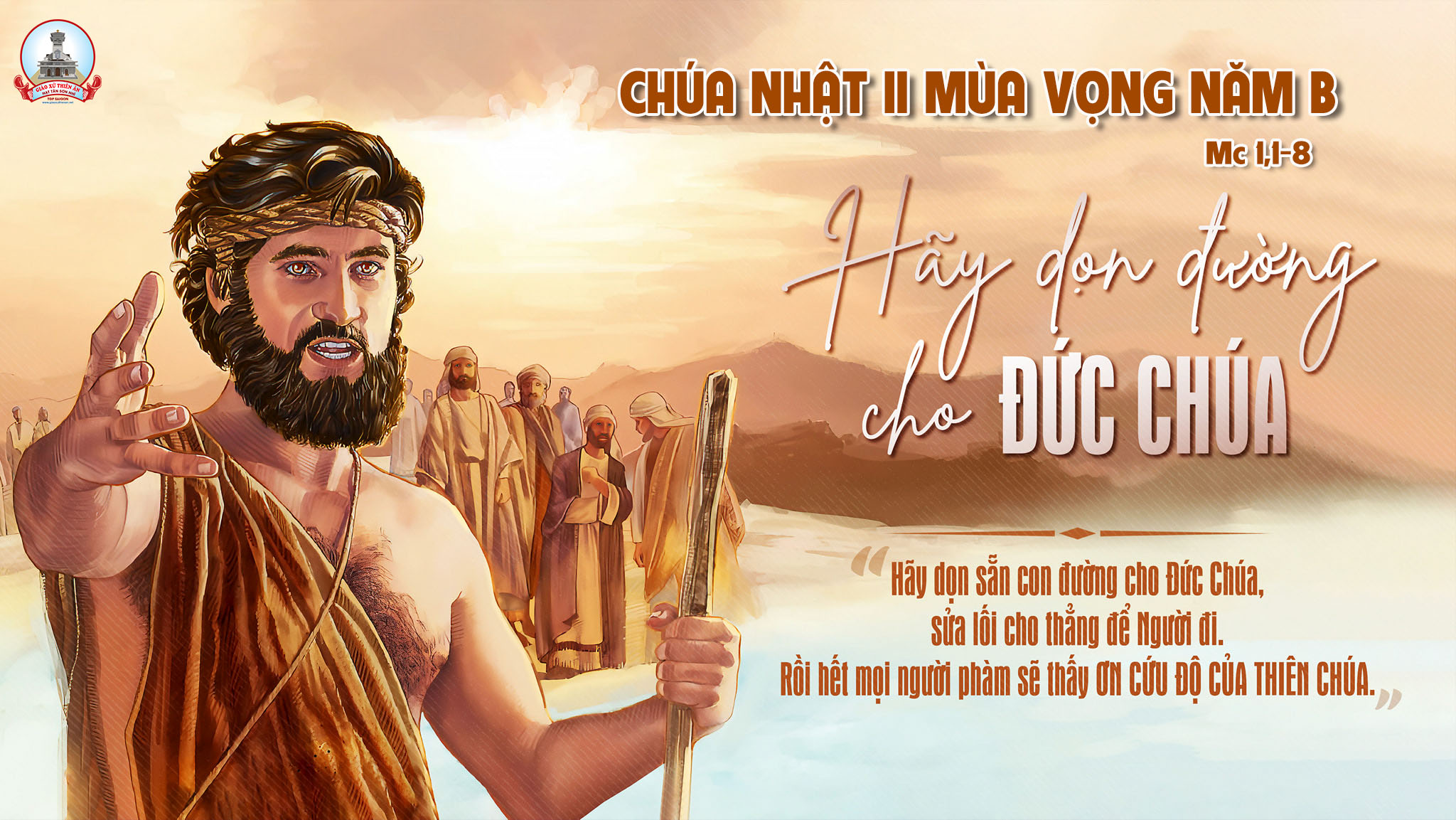